ENSO and Climate Outlook  
in November 2022
A rapid demise after Triple-Dipping!!!
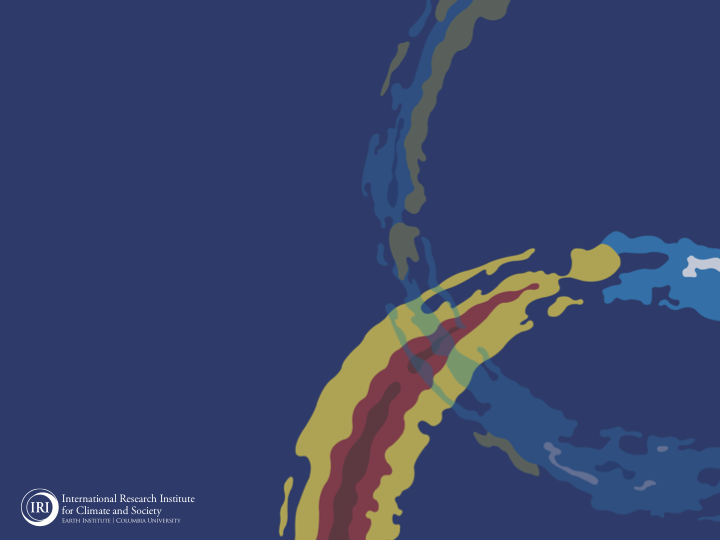 M. Azhar Ehsan
 (azhar@iri.columbia.edu)
Associate Research Scientist
IRI ENSO and Climate Forecast Lead
Jeffery Turmelle and Jing Yuan: forecast processing and web updates
Cuihua Li: Draft PowerPoint development
IRI’s Climate Group, led by Dr. Andrew Robertson: Forecast system development, ongoing innovation, and verification
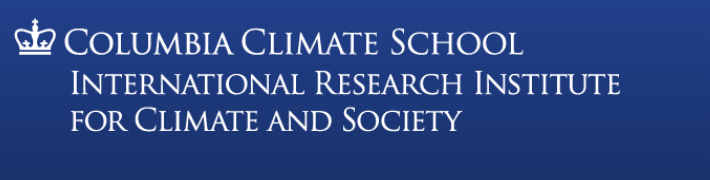 Outline
Observed Oceanic and Atmospheric Conditions in
Tropical Pacific
Across the Globe

ENSO Forecast in
NMME 
IRI ENSO Forecast Tool (Deterministic and Probabilistic)

Seasons Outlook of
SST
Precipitation and Temperature

Summary
Evolution of EQ. Pacific SST Departures in Weekly OISST Data
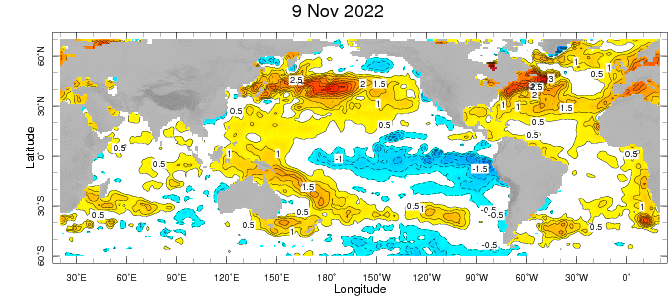 In the Pacific Ocean: Below-average SSTs persisted across the central (across the Date Line), surrounded by strong +ve SSTA in the high latitudes. 
Stronger Colder SSTAs exists in Eastern Pacific (120W to 80W).
Indian Ocean: Near-Normal (slightly negative) SSTAs in the west and positive in the East, a –ve Indian Ocean Dipole (-0.33for week ending on 06 Nov-2022).
Atlantic Ocean: Patches of positive SSTAs Near Equator.
Strong Anomalies in the Northern Pacific and Atlantic. October PDO -1.8.
https://www.ncei.noaa.gov/access/monitoring/pdo/
http://www.bom.gov.au/climate/enso/#tabs=Indian-Ocean
Most recent SST Anom.
Most Recent SST Departures in different NINO regions  (All cooler than the long-term avg, (1991-2020))
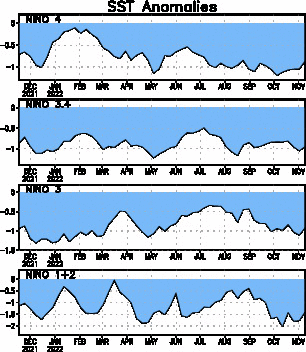 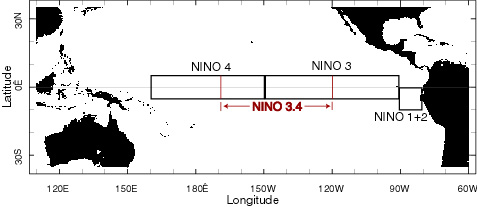 -0.9ºC
Niño 4
-1.0ºC
Niño 3.4
-0.9ºC
Niño 3
-1.4ºC
Niño 1+2
Most recent OLR
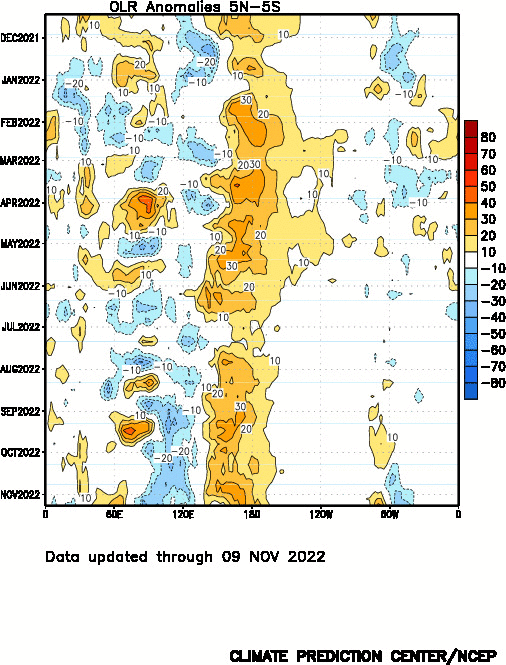 Most recent SOI
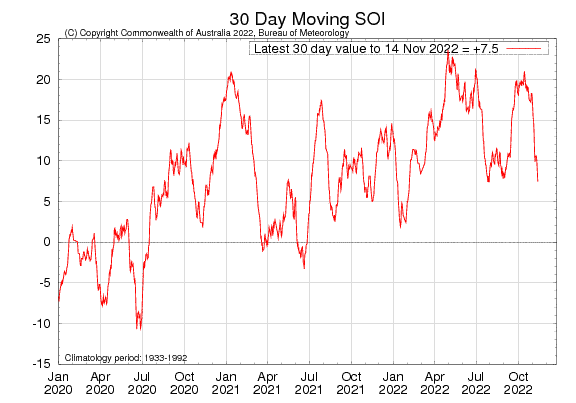 Sustained positive values of the SOI above +7 typically indicate La Niña
Subsurface Temperature Evolution (Last 4-Months)
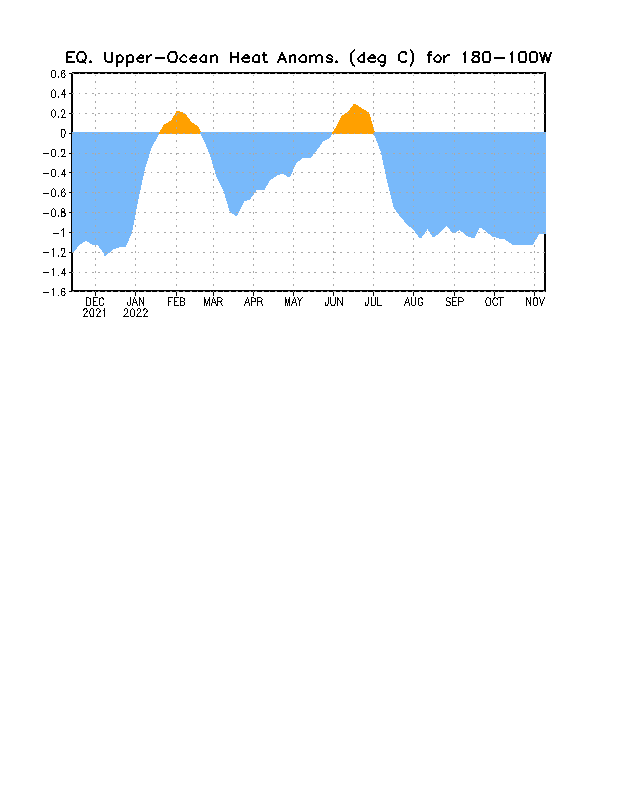 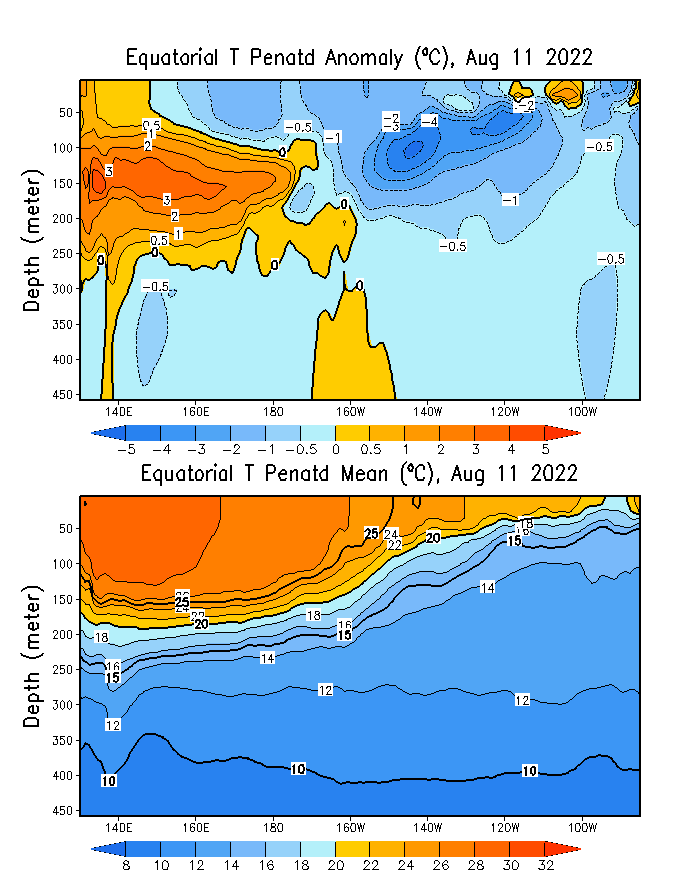 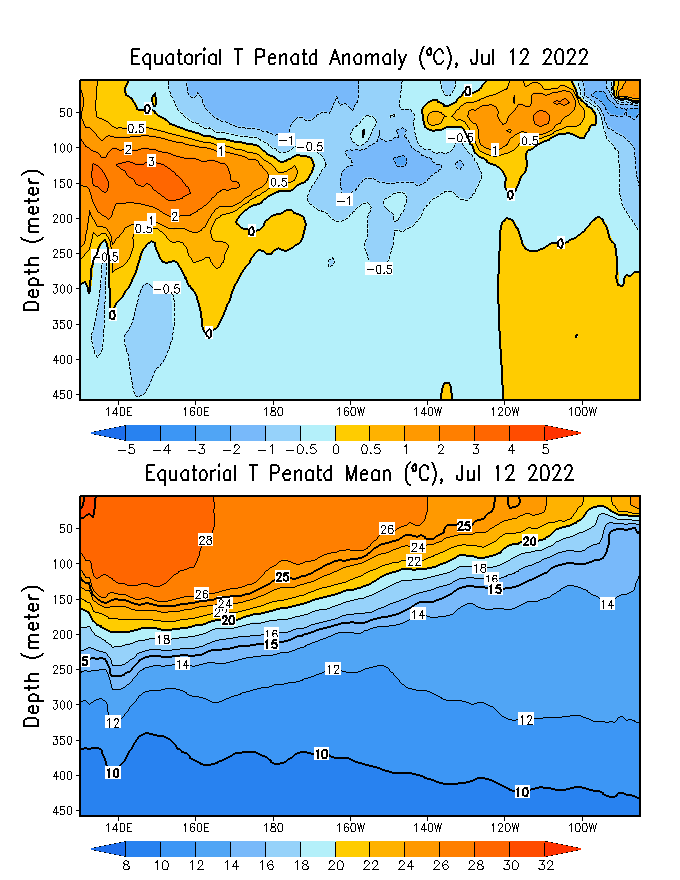 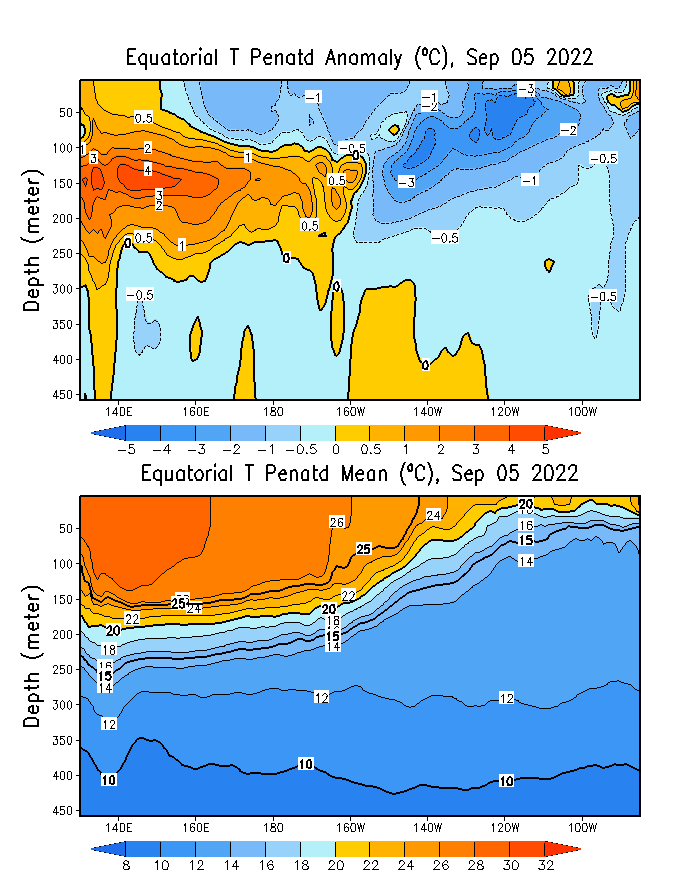 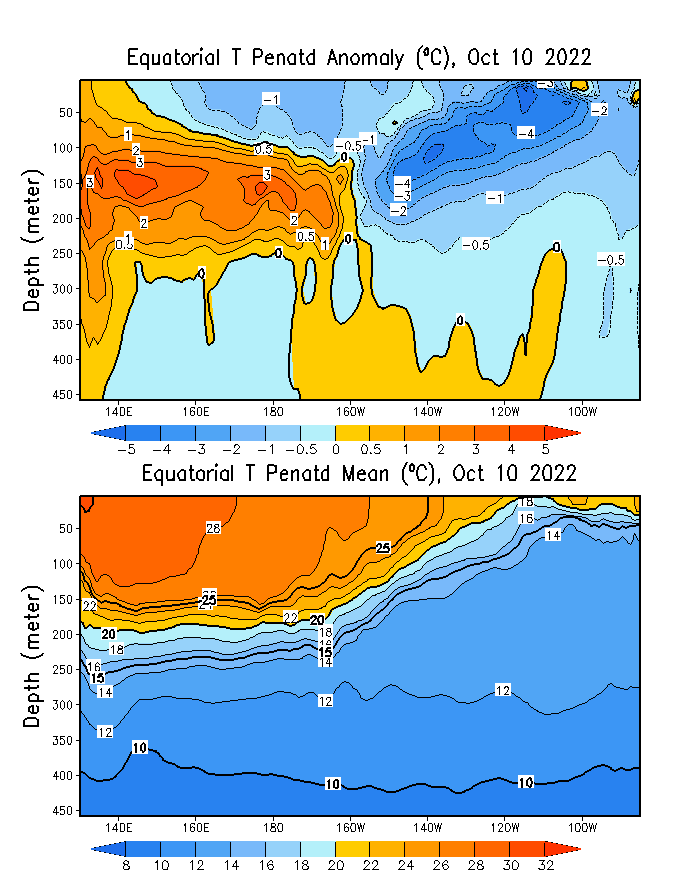 ( Most Recent )
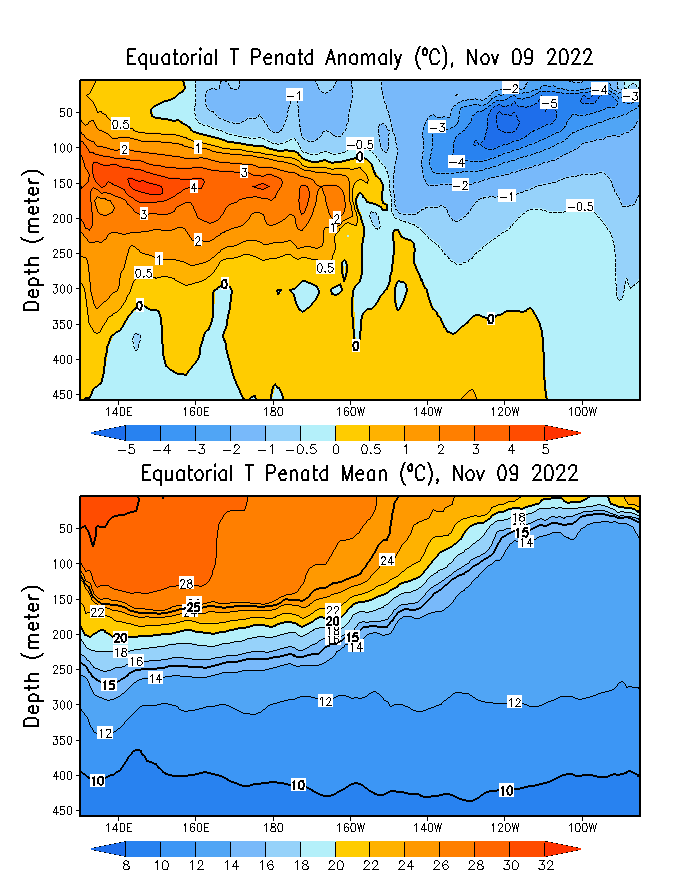 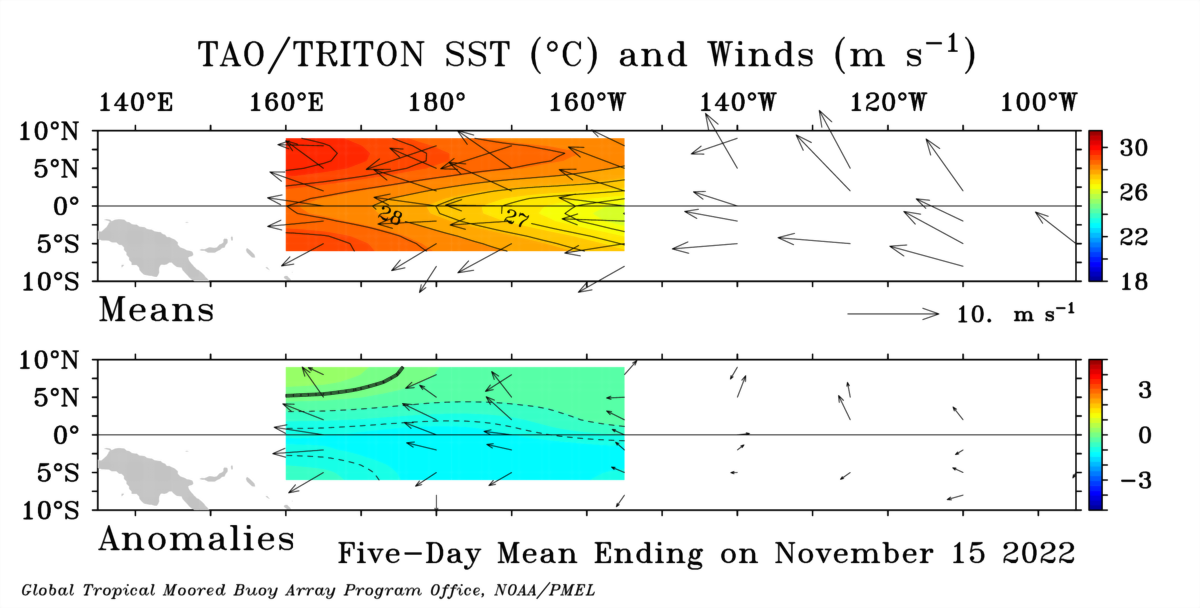 NMME’s ENSO Forecast
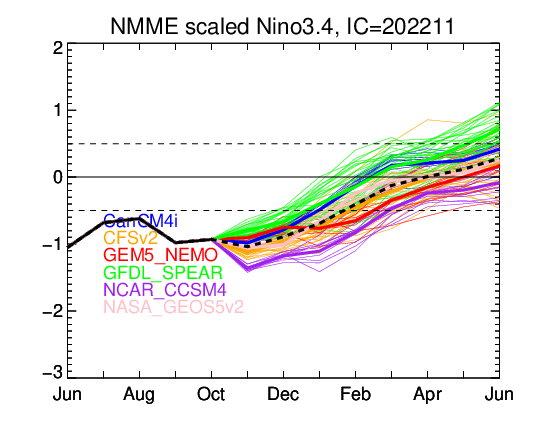 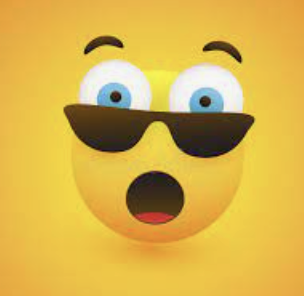 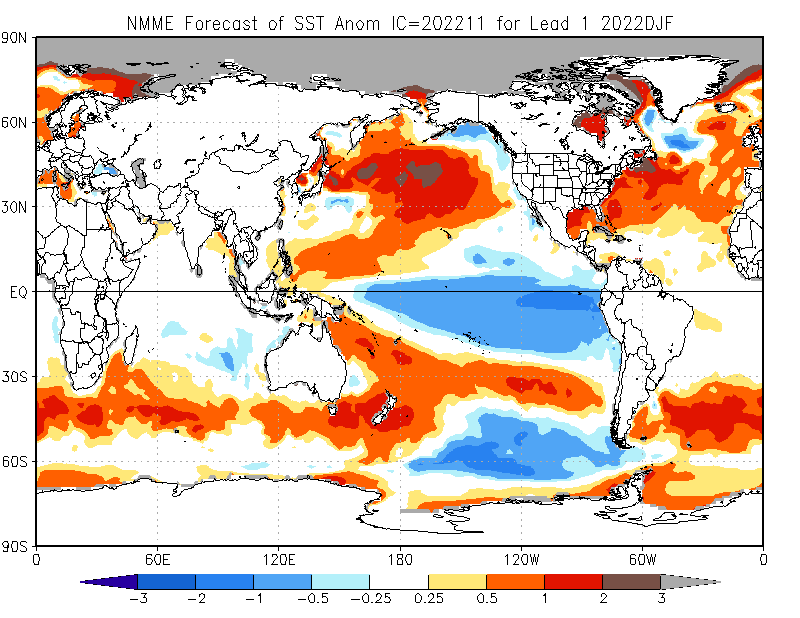 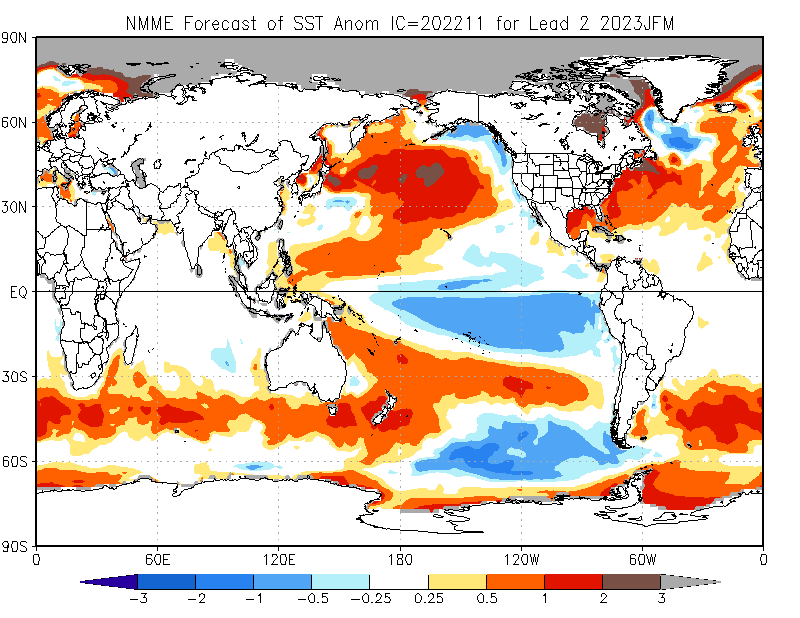 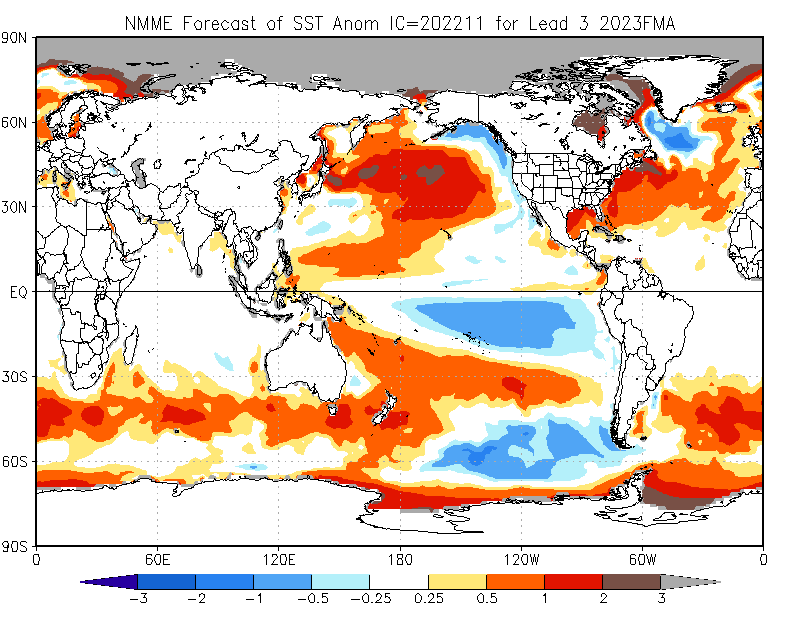 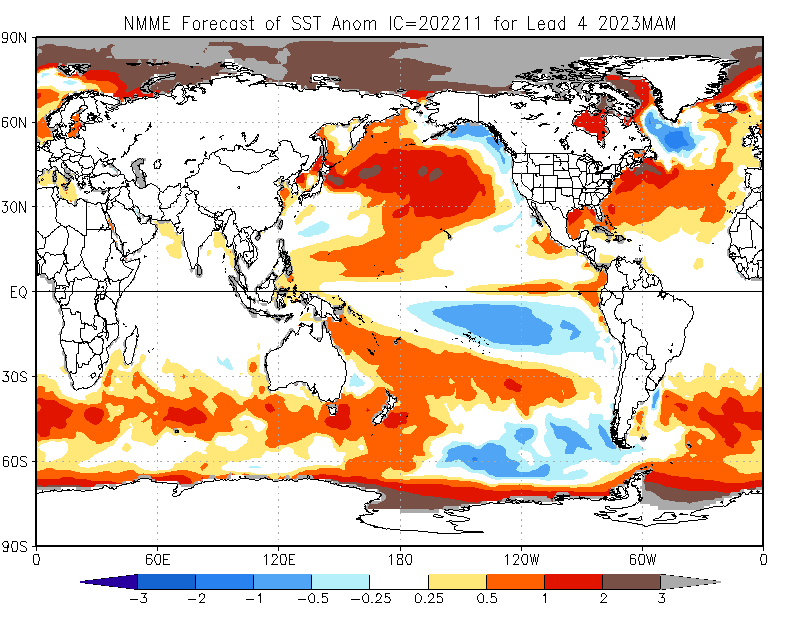 IRI’s ENSO Forecast (Nov, 2022)
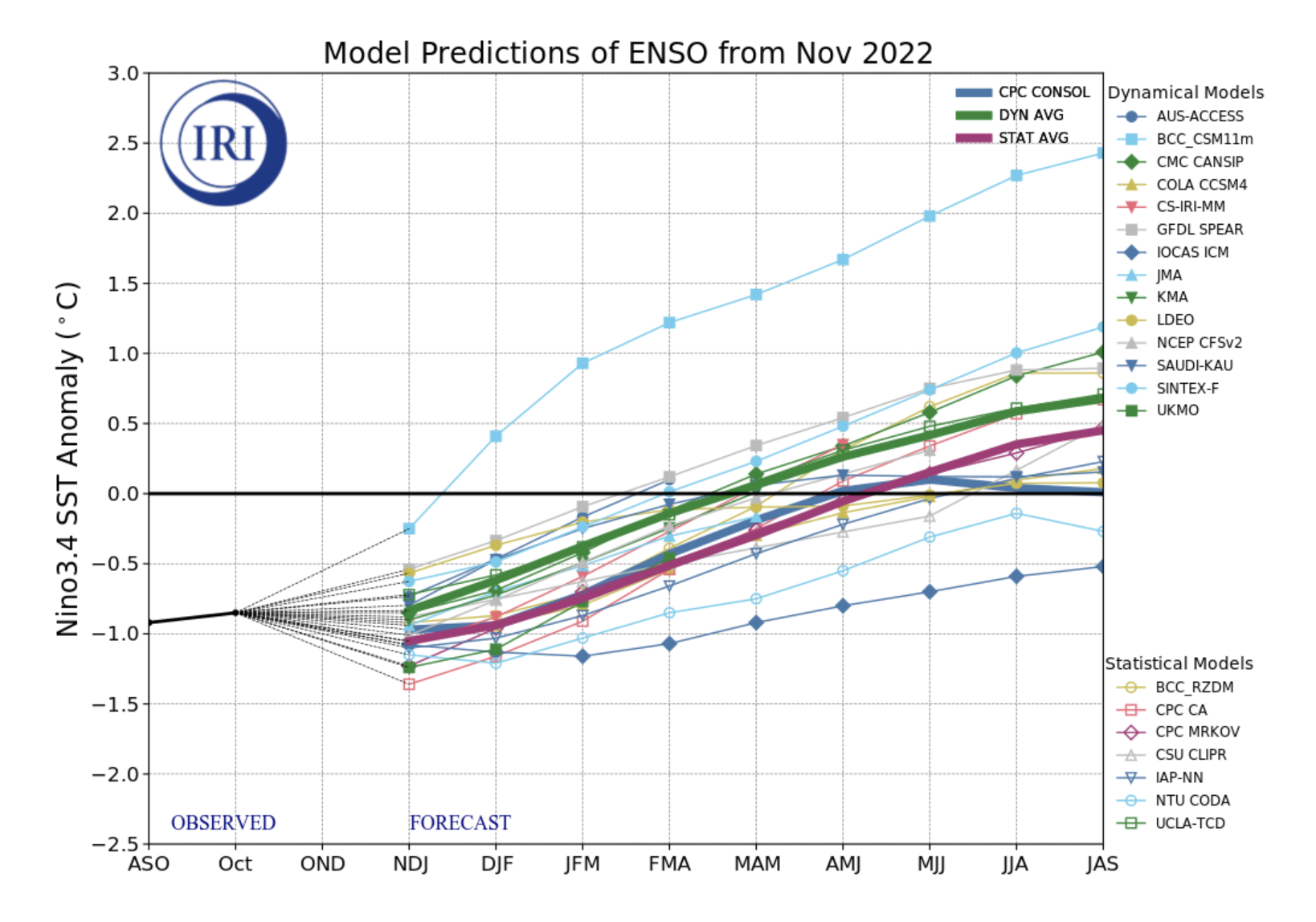 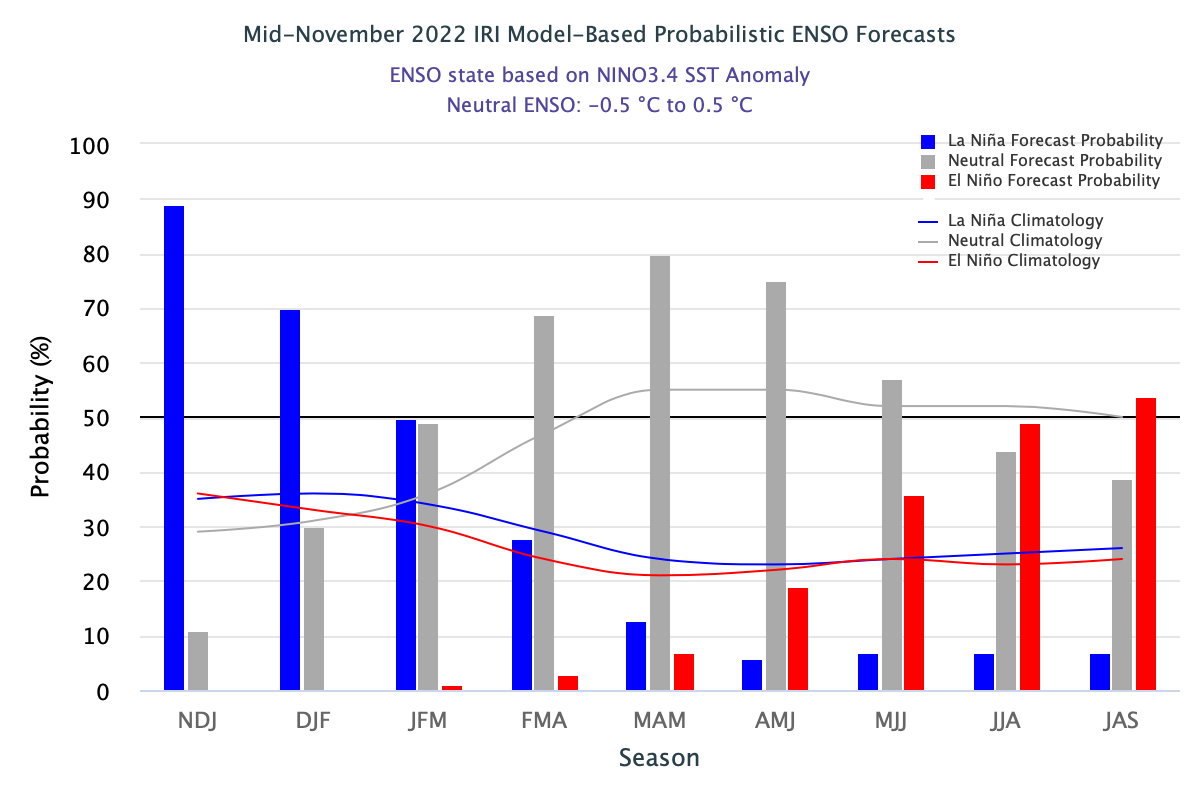 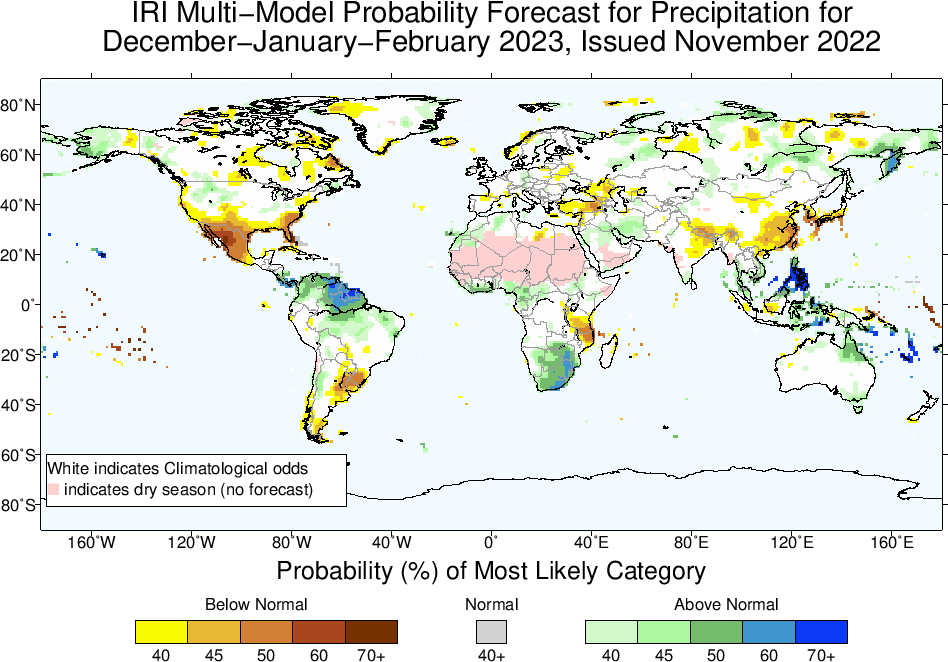 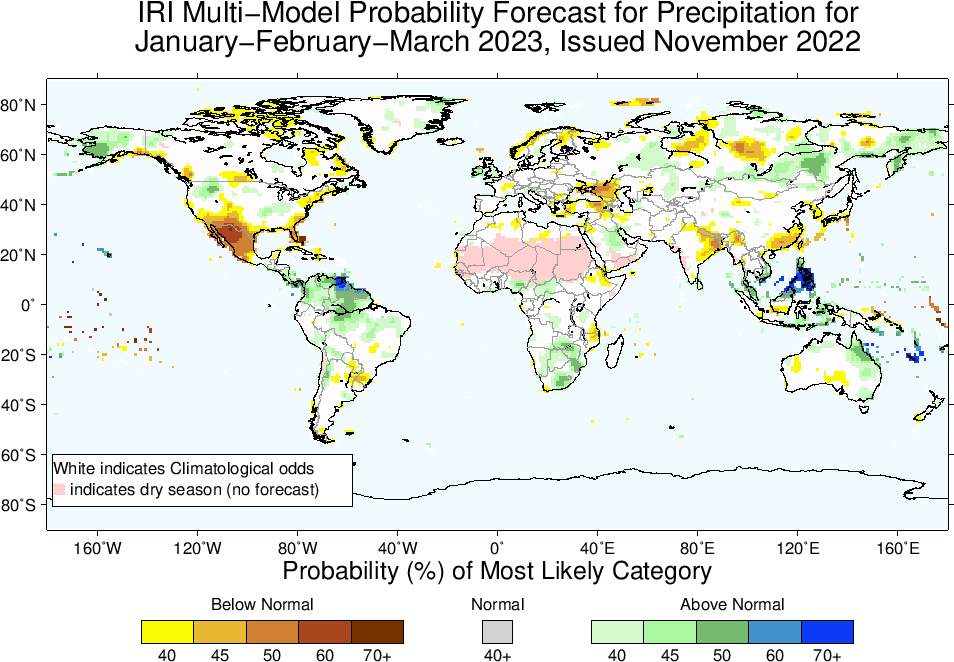 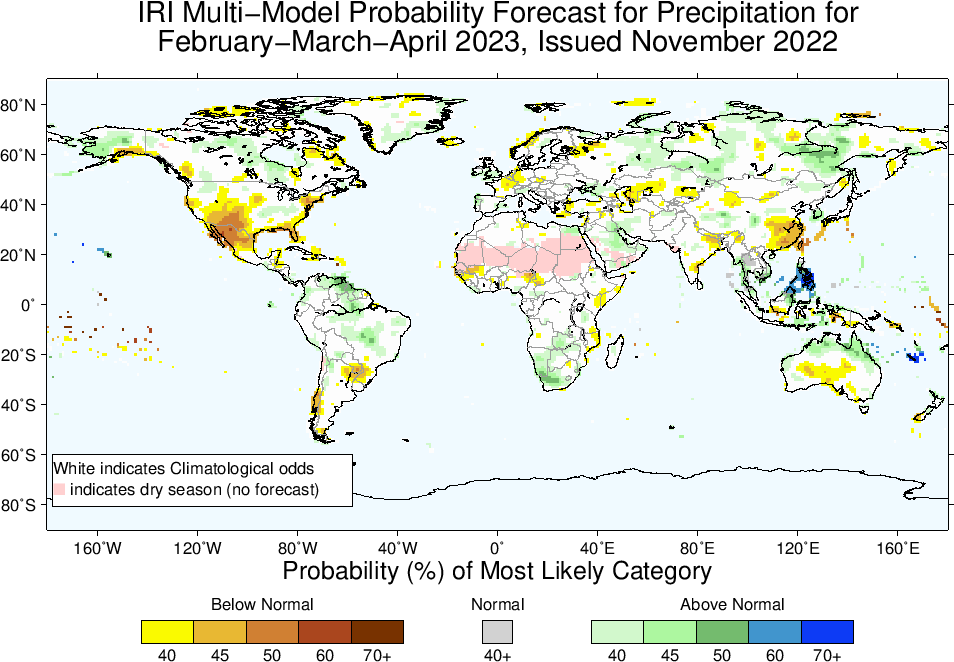 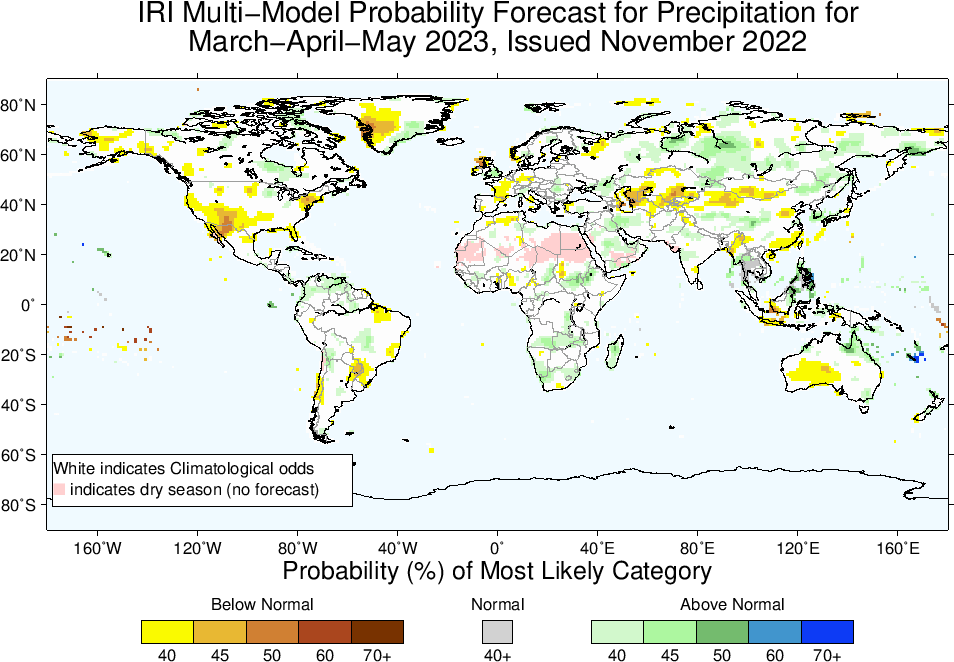 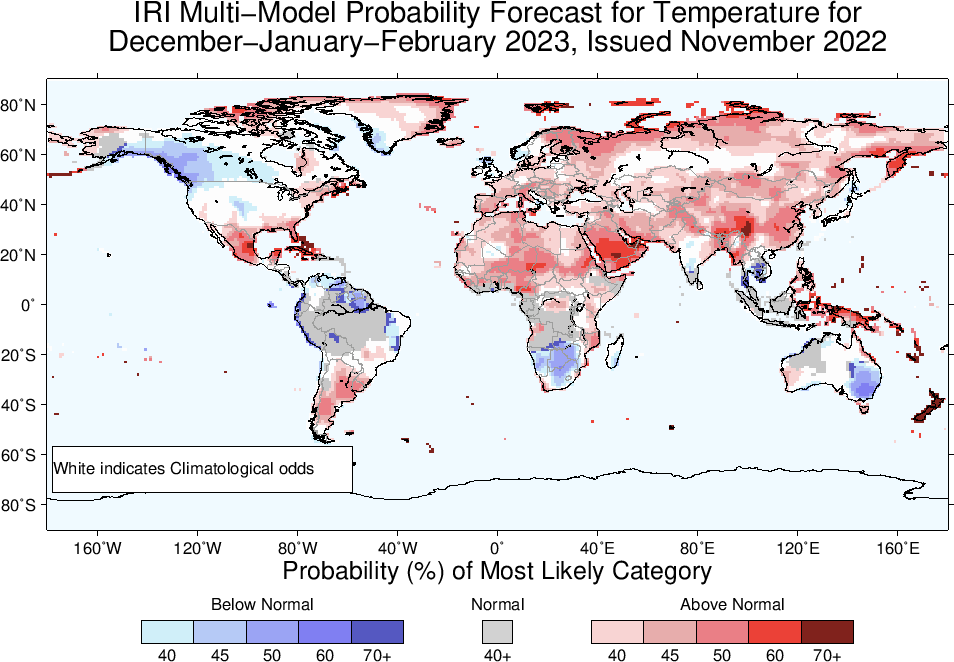 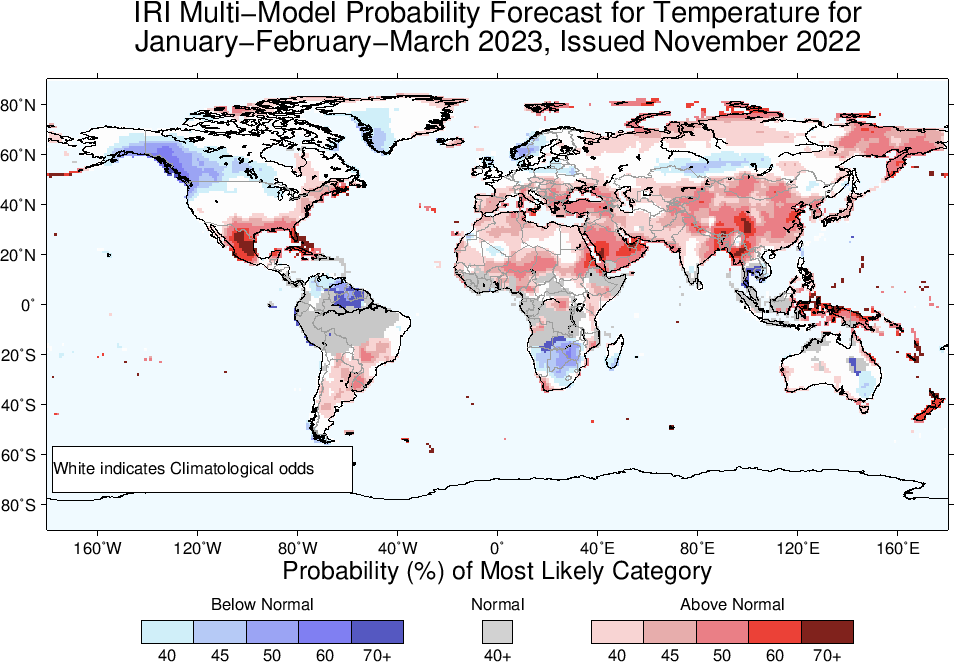 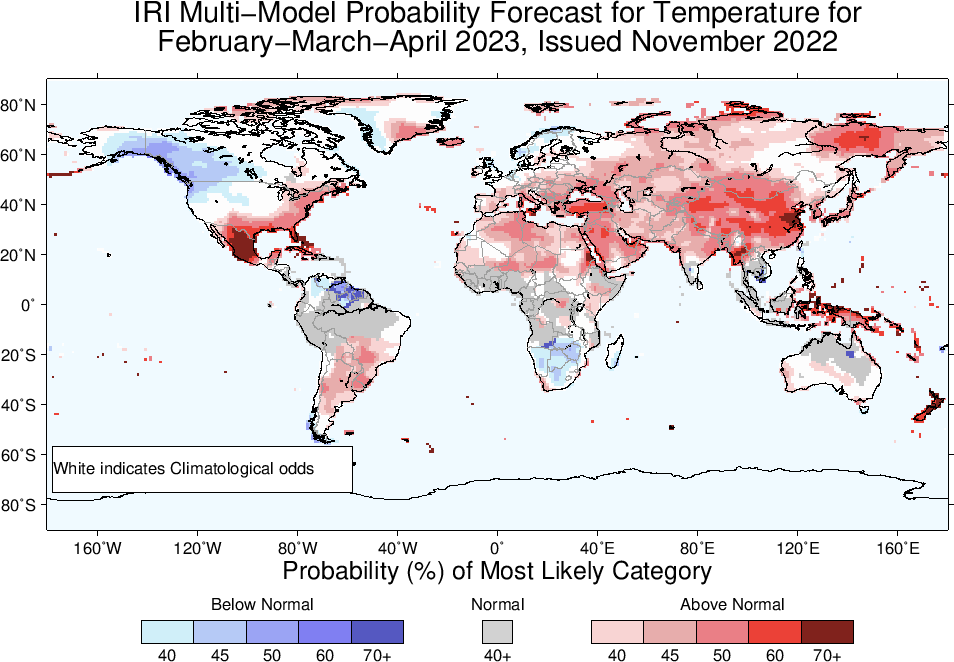 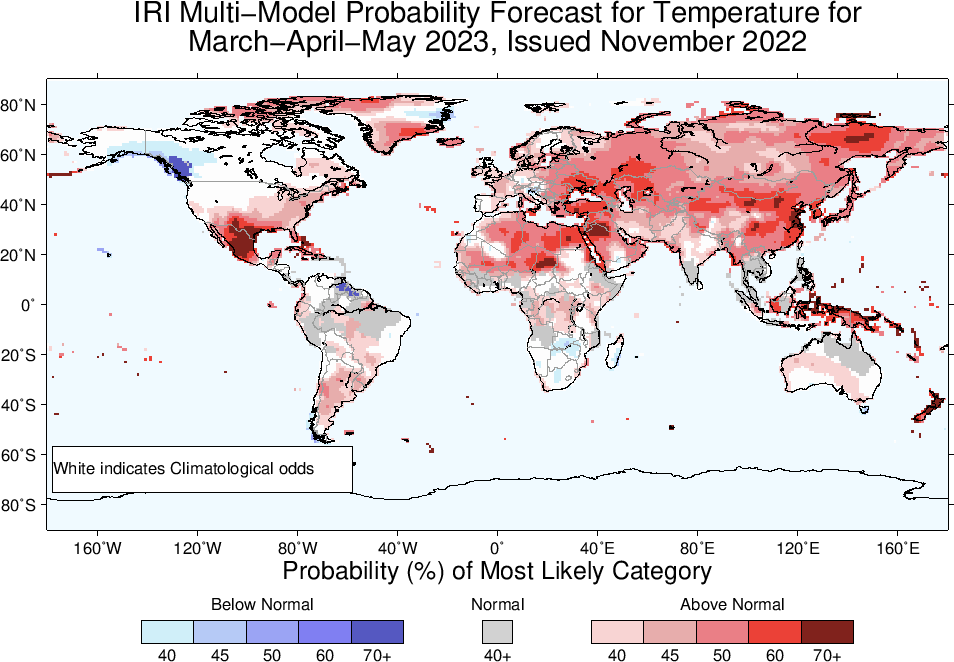 Summary
La Niña continues,
Both Oceanic and Atmospheric conditions show La Nina thresholds; e.g.,
Sea surface temperatures (SSTs) are below average across the central equatorial Pacific Ocean. 
SOI is still positive (though ticked down, +7.5), stronger than average trade winds, reduced cloudiness over central Pacific (west of Date-line).
La Niña is favored to continue with high chances during next three seasons. La Niña to continue till DJF-2022/23 is NOW 76%. 
This is “triple-Dip of 21st Century”! 
ENSO-Neutral is most favorable starting from FMA-2023 (57%) onward.